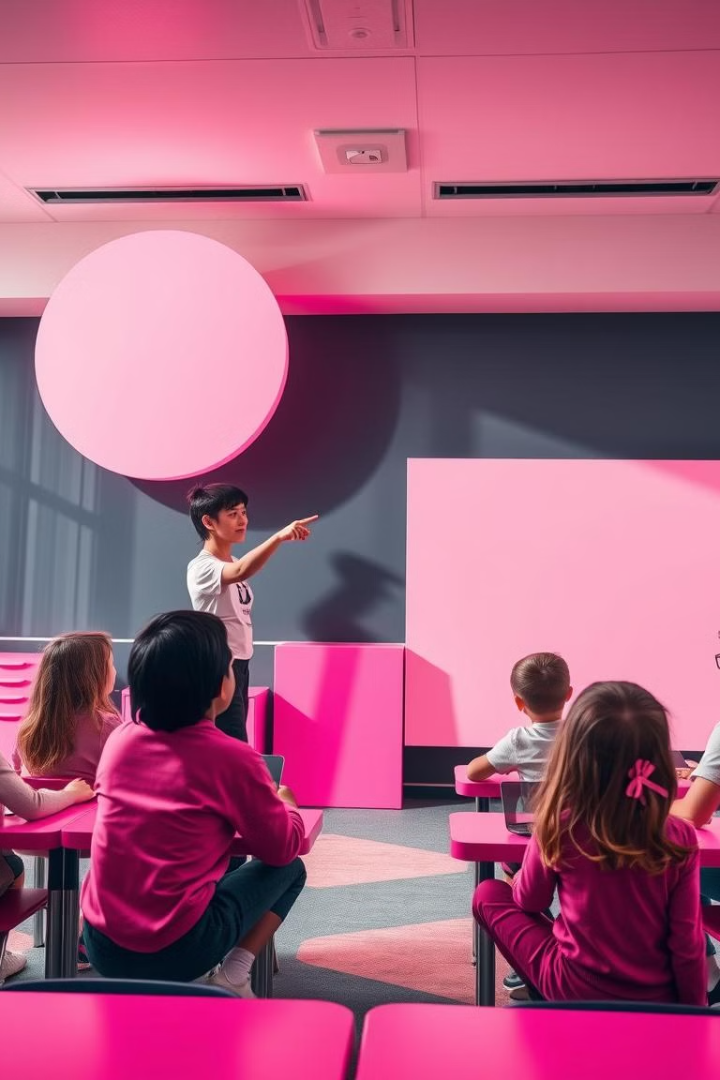 Bài Học: Phân Biệt Hình Tròn và Chữ Nhật
Chào mừng đến với bài học thú vị về hình tròn và chữ nhật! Bài học này sẽ giúp các em dễ dàng nhận biết hai hình dạng này.
Chúng ta sẽ cùng nhau khám phá những điều thú vị về hình tròn và hình chữ nhật. Hãy cùng bắt đầu nào!
bởi Nguyễn  Thị Huyền Trâm
NT
Hình Tròn: Đặc Điểm Nhận Dạng
Đặc điểm chính
Ví dụ thường gặp
Hình tròn có đường cong khép kín. Nó không có góc cạnh nào cả.
Mặt trời, đồng hồ treo tường, bánh xe đạp, và đĩa CD là những ví dụ.
Đường cong liên tục
Mặt trời
Không góc, không cạnh
Đồng hồ
Đều từ tâm ra
Bánh xe
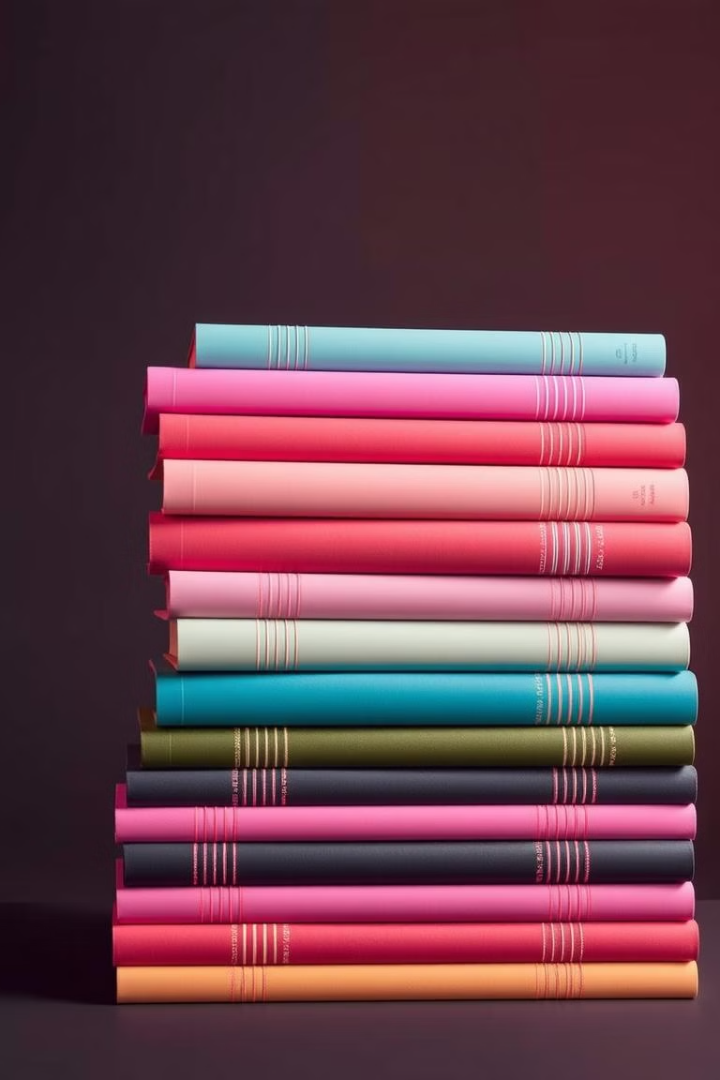 Hình Chữ Nhật: Đặc Điểm Nhận Dạng
Đặc điểm chính
Ví dụ thường gặp
Hình chữ nhật có 4 cạnh, 4 góc vuông. Các cạnh đối diện bằng nhau.
Cửa sổ, bảng đen, quyển sách, phong bì thư.
Bài tập nhỏ
Hãy vẽ hình chữ nhật và tô màu mà bạn yêu thích.
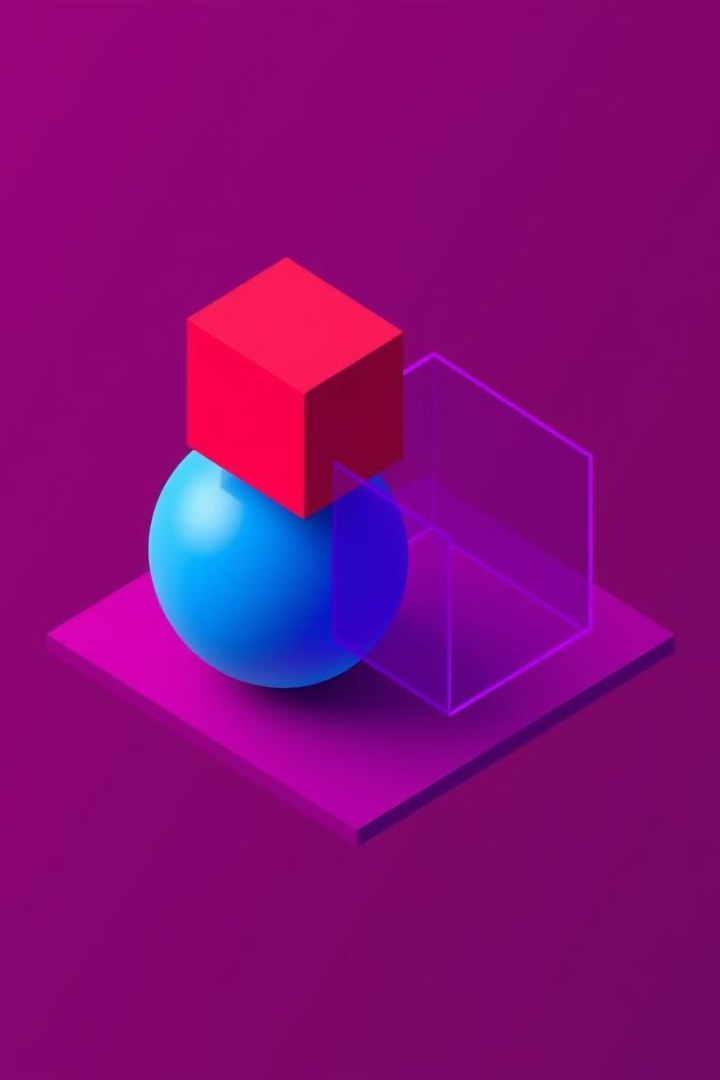 So Sánh Trực Quan: Hình Tròn và Chữ Nhật
Đặc Điểm
Hình Tròn
Hình Chữ Nhật
Hình Dạng
Đường cong
Góc cạnh
Góc Cạnh
Không có
4 góc vuông
Đường Thẳng
Không có
4 cạnh
Đường Cong
1 đường cong
Không có
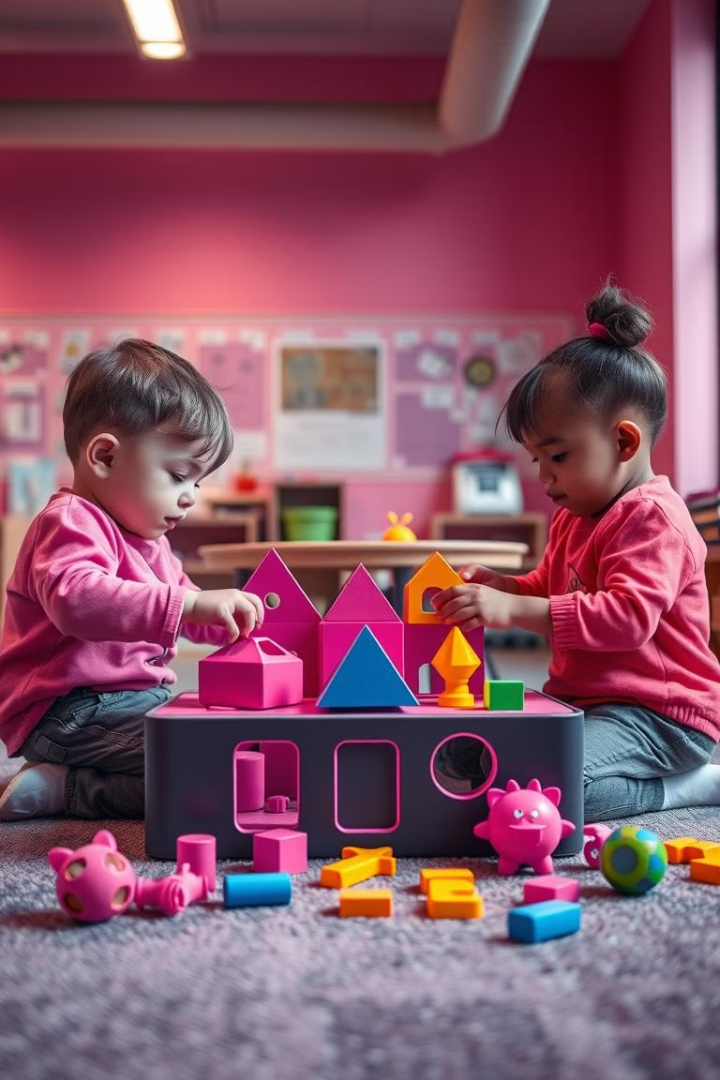 Trò Chơi: Tìm Hình Đúng
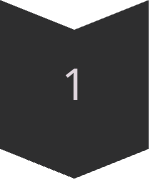 Bước 1
Chuẩn bị hình ảnh và đồ vật.
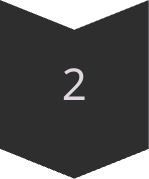 Bước 2
Chỉ ra hình tròn và chữ nhật.
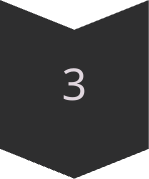 Bước 3
Chia đội và thi đua.
Luyện Tập: Vẽ và Tô Màu
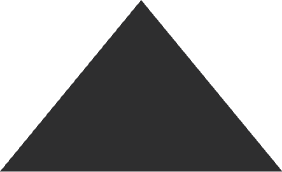 Bước 1
1
Phát giấy và bút chì.
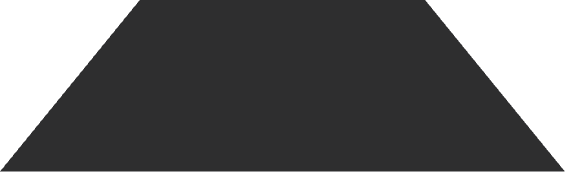 Bước 2
2
Vẽ hình tròn, chữ nhật.
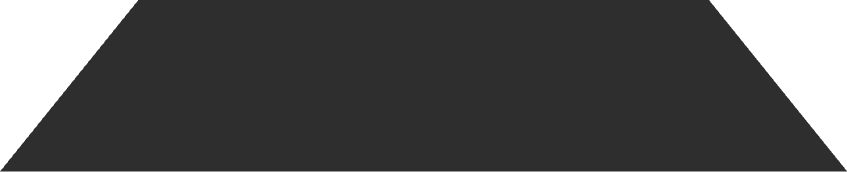 Bước 3
3
Tô màu cho hình.
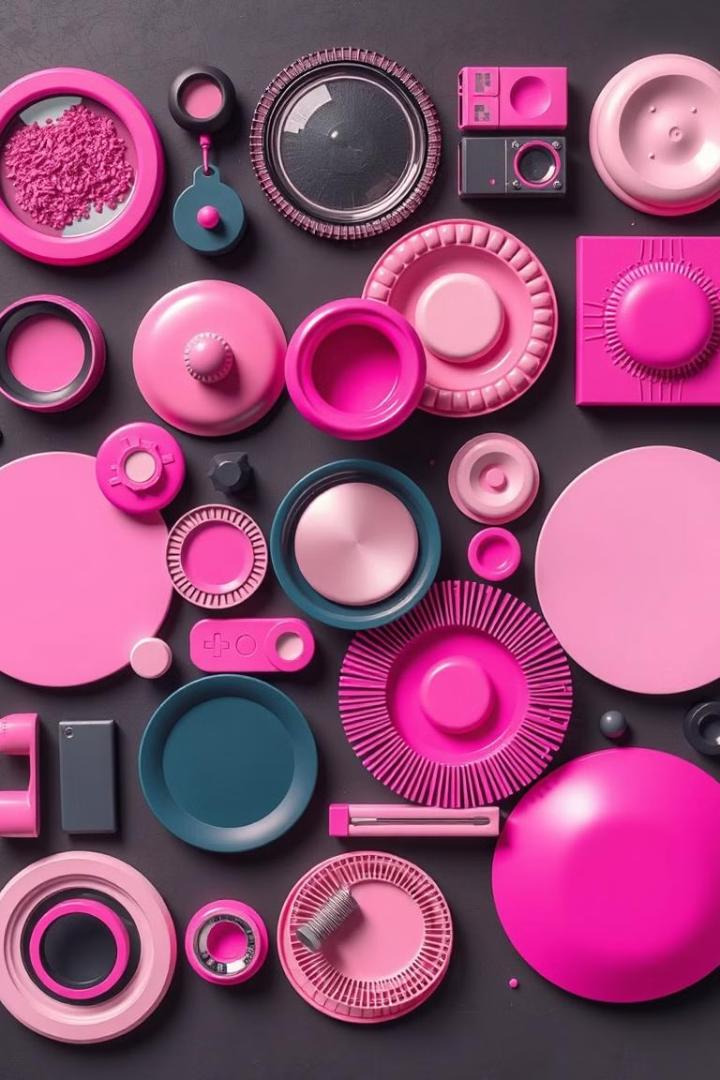 Ứng Dụng Thực Tế: Nhận Diện Trong Cuộc Sống
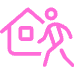 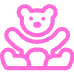 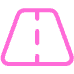 Trong nhà
Đồ chơi
Biển báo
Tìm đồ vật quen thuộc.
Nhận diện hình dạng.
Quan sát giao thông.
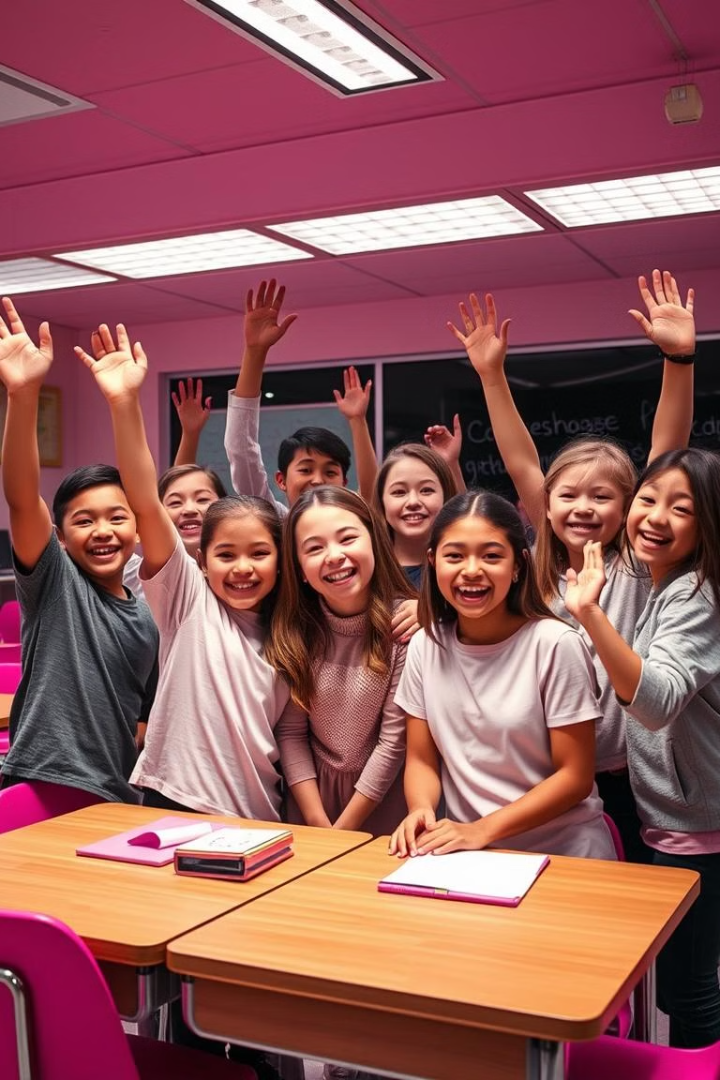 Tổng Kết và Củng Cố
Đặc điểm chính
Hỏi đáp
Nhắc lại hình dạng.
Kiểm tra kiến thức.
Động viên
Khuyến khích học tập.